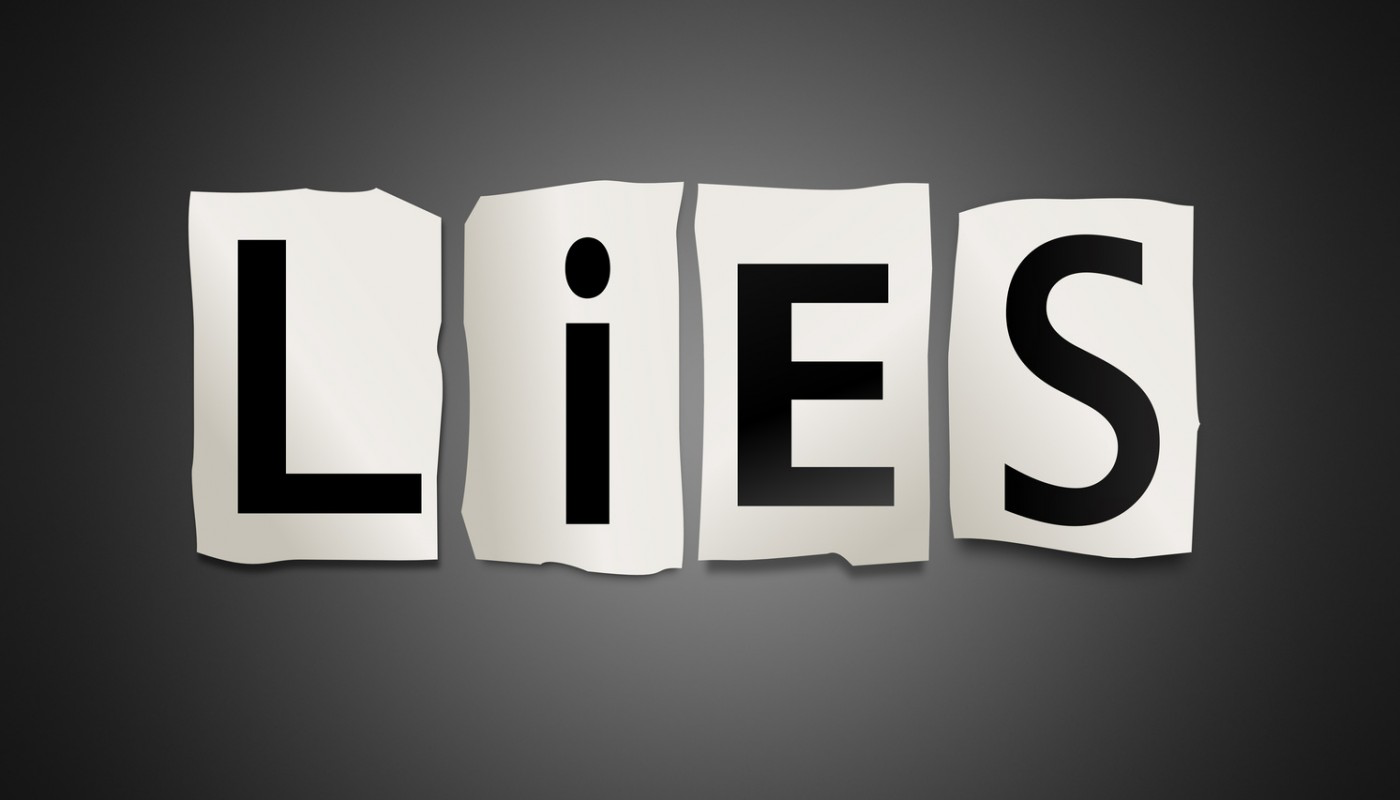 Scripture Reading:
1 Peter 3:1-7
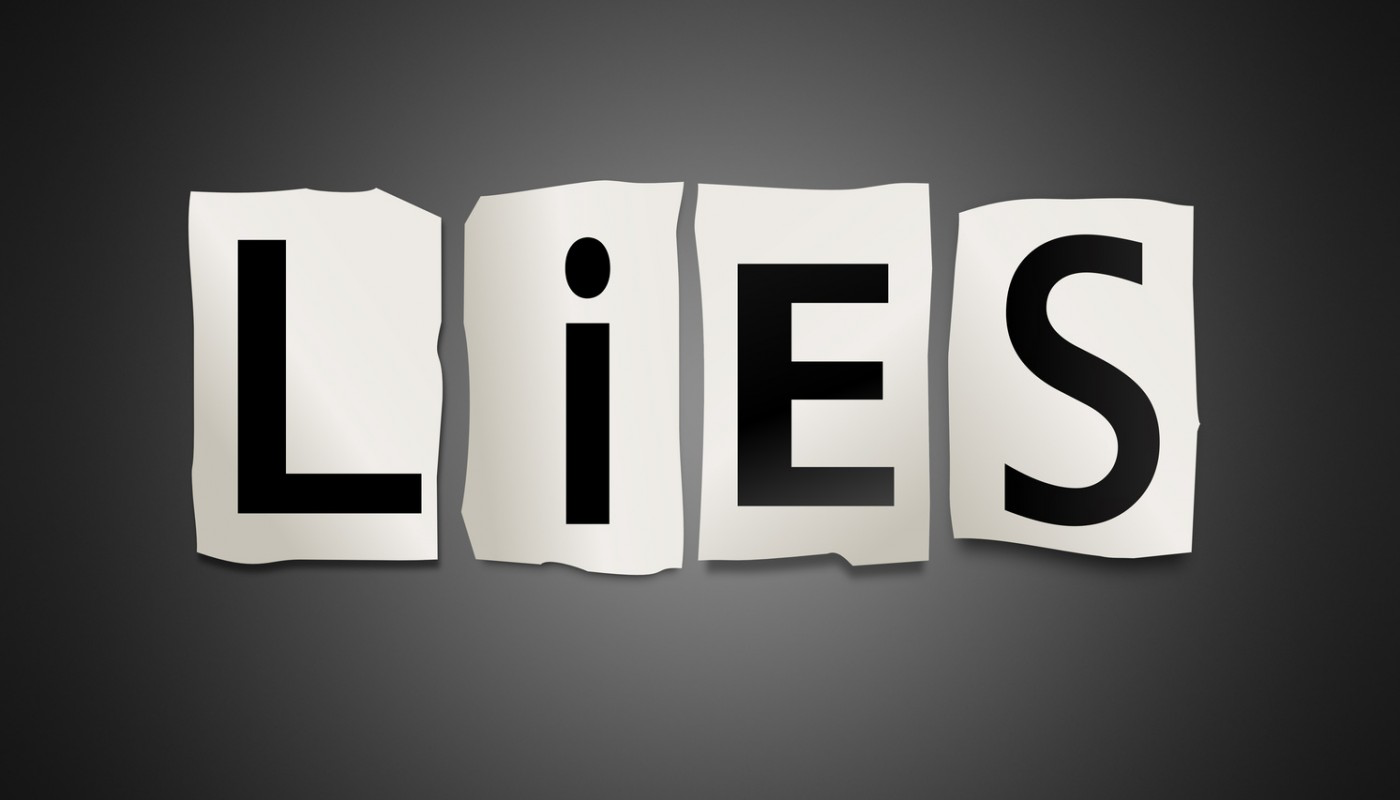 We tell ourselves!
Lies SPOUSES tell themselves
Lies SPOUSES tell themselves
If I Am Unhappy, God Approves of Divorce
Lies SPOUSES tell themselves
If I Am Unhappy, God Approves of Divorce

“Now to the married I command, yet not I but the Lord: A wife is not to depart from her husband.  But even if she does depart, let her remain unmarried or be reconciled to her husband. And a husband is not to divorce his wife.”  1 Corinthians 7:10-11
Lies SPOUSES tell themselves
If I Am Unhappy, God Approves of Divorce

“And I say to you, whoever divorces his wife, except for sexual immorality, and marries another, commits adultery; and whoever marries her who is divorced commits adultery.”
Matthew 19:9
Lies SPOUSES tell themselves
If I Am Unhappy, God Approves of Divorce
Lies SPOUSES tell themselves
If I Am Unhappy, God Approves of Divorce
My Spouse Will Never Disappoint Me
Lies SPOUSES tell themselves
My Spouse Will Never Disappoint Me
Lies SPOUSES tell themselves
My Spouse Will Never Disappoint Me

“for all have sinned and fall short 
of the glory of God,” Romans 3:23
Lies SPOUSES tell themselves
My Spouse Will Never Disappoint Me

“For to me, to live is Christ, and to die is gain.” Philippians 1:21
Lies SPOUSES tell themselves
My Spouse Will Never Disappoint Me

“Now hope does not disappoint, because the love of God has been poured out in our hearts by the Holy Spirit who was given to us.”
Romans 5:5
Lies SPOUSES tell themselves
If I Am Unhappy, God Approves of Divorce
My Spouse Will Never Disappoint Me
Lies SPOUSES tell themselves
If I Am Unhappy, God Approves of Divorce
My Spouse Will Never Disappoint Me
I Am Excused From Being A Good
Spouse because of My Spouses Failings
Lies SPOUSES tell themselves
I Am Excused From Being A Good
Spouse because of My Spouses Failings

“Wives, submit to your own husbands, as to the Lord. For the husband is head of the wife, as also Christ is head of the church; and He is the Savior of the body.” Ephesians 5:22-23
Lies SPOUSES tell themselves
I Am Excused From Being A Good
Spouse because of My Spouses Failings

“Husbands, love your wives, just as Christ also loved the church and gave Himself for her … So husbands ought to love their own wives as their own bodies; he who loves his wife loves himself.” Ephesians 5:25, 28
Lies SPOUSES tell themselves
If I Am Unhappy, God Approves of Divorce
My Spouse Will Never Disappoint Me
I Am Excused From Being A Good
Spouse because of My Spouses Failings
Lies SPOUSES tell themselves
If I Am Unhappy, God Approves of Divorce
My Spouse Will Never Disappoint Me
I Am Excused From Being A Good
Spouse because of My Spouses Failings
The Kind of Spouse I Am Has No Eternal Impact
Lies SPOUSES tell themselves
The Kind of Spouse I Am Has No Eternal Impact
Lies SPOUSES tell themselves
The Kind of Spouse I Am Has No Eternal Impact 

1 Peter 3:1-7
“that your prayers may not be hindered.” (7)
Lies SPOUSES tell themselves
The Kind of Spouse I Am Has No Eternal Impact 

“If you love me, you will keep my commandments.”
John 14:15
“Why do you call me ‘Lord, Lord,’ and not do what I tell you?”
Luke 6:46
Lies SPOUSES tell themselves
If I Am Unhappy, God Approves of Divorce
My Spouse Will Never Disappoint Me
I Am Excused From Being A Good
Spouse because of My Spouses Failings
The Kind of Spouse I Am Has No Eternal Impact
Lies Spouses tell themselves
If I Am Unhappy, God Approves of Divorce
My Spouse Will Never Disappoint Me
I Am Excused From Being A Good
Spouse because of My Spouses Failings
The Kind of Spouse I Am Has No Eternal Impact
Don’t Believe the Lies!!